Setting up your optimization problem
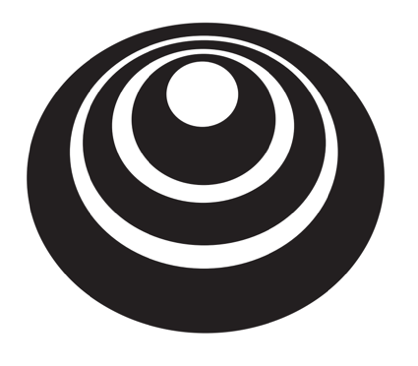 Gradient Checking
deeplearning.ai
Gradient check for a neural network
Gradient checking (Grad check)
Setting up your optimization problem
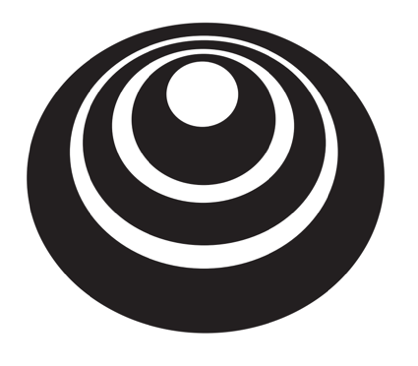 Gradient Checking
implementation notes
deeplearning.ai
Gradient checking implementation notes
- Don’t use in training – only to debug
- If algorithm fails grad check, look at components to try to identify bug.
- Remember regularization.
- Doesn’t work with dropout.
- Run at random initialization; perhaps again after some training.